2019
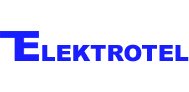 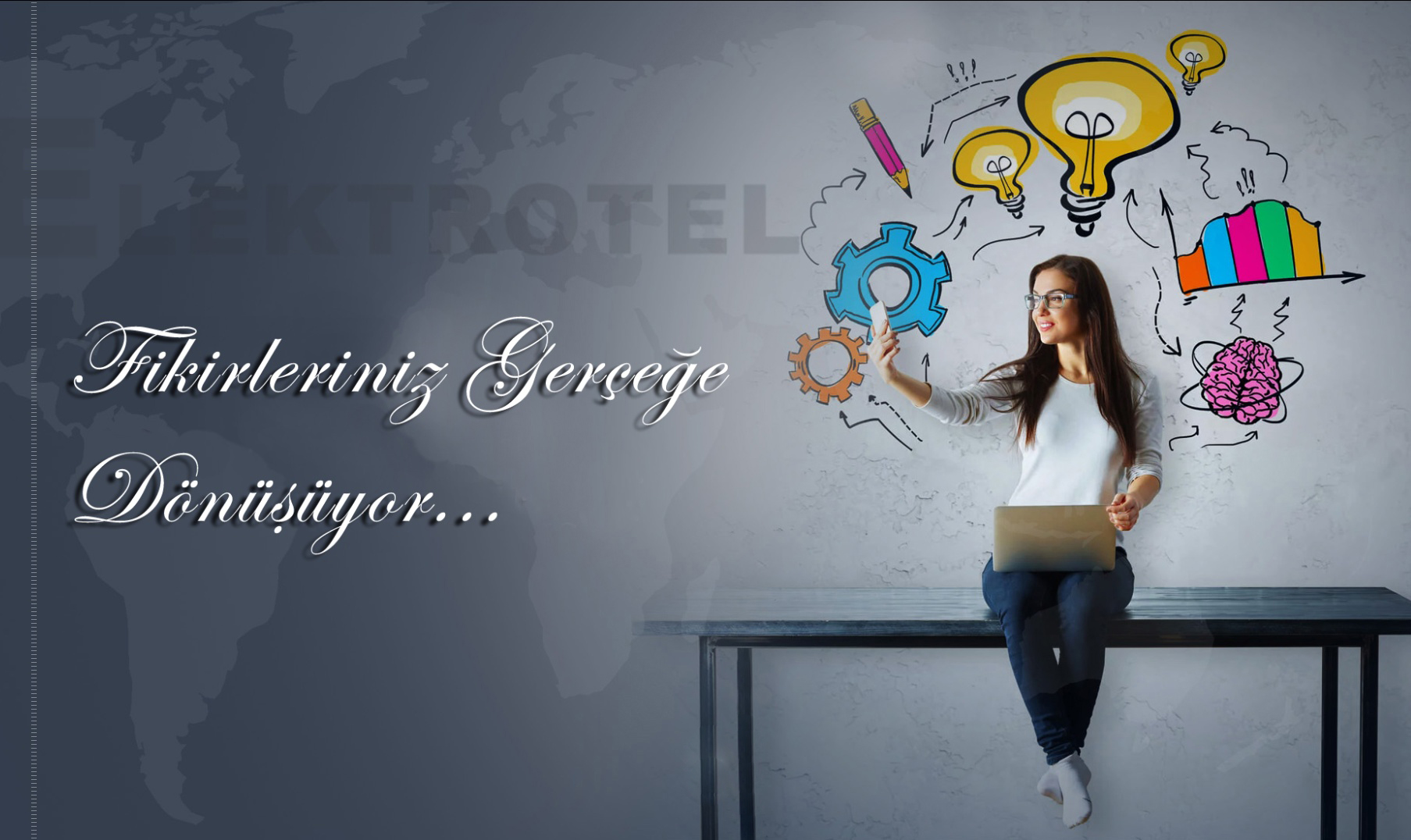 2019
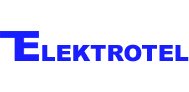 Elektrotel, Elektronik ve Telekomünikasyon sektöründe uzmanlaşmış kadrosuyla sistem bütünleştirme ve servis çözümleri, sabit ve mobil Telekom, savunma, endüstriyel elektronik ve kurumsal bilişim alanlarında ulusal ve uluslararası pazarlarda çözüm ve hizmetler sunmaktadır. 15 yılı aşkın süredir, değer yaratmak için çalışıyoruz. Elektrotel, çözüm ortaklarıyla birlikte AR-GE den üretime, bakım ve onarıma kadar çok geniş bir yelpazede servis sağlayıcılara ve kurumlara uçtan uca katma değerli çözümler sunmaktadır. Sistem entegrasyonu ve teknoloji hizmetleri sağlayacak organizasyonel yapı ve yeteneğe sahiptir.Özellikle iletişim altyapısı konusunda Kamu ve Özel Sektör kuruluşlarına anahtar teslimi projelerde yer almaktadır.Çok uluslu yapımızla ürün tasarım merkezi olmanın yanı sıra, ithalat ve ihracat konularında sektör ayırımı yapmadan çalışmaktayız. Bütün bunlara ilave olarak, plastik kalıp, enjeksiyon ve metal firmalarını da bünyemizde bulundurduğumuzdan, zamanında ve kaliteli hizmet verebilmemiz mümkün olmakta ve ürün bütünlüğünü anlamında bizi bir adım öne taşımaktadır.
2019
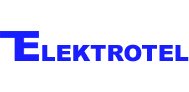 AKILLI SAYAÇ OKUMA SİSTEMİ
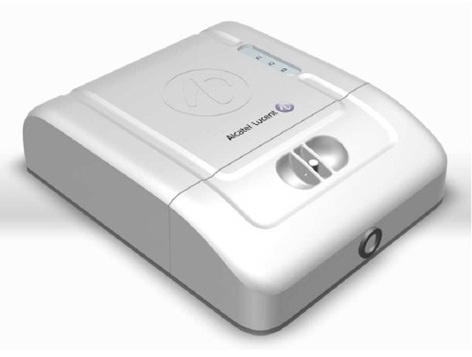 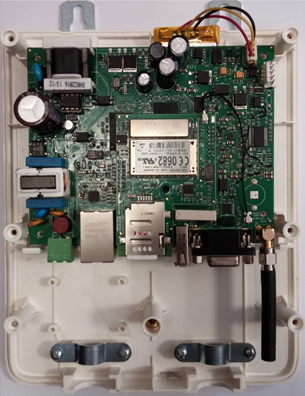 2019
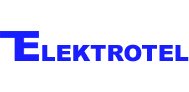 GÖRME ÖZÜRLÜLER İÇİN OKUMA KALEMİ
Şık işaretleme ve okuma özelliği
 
 Ses kayıt alma ve ses kaydını dinleme özelliği. 

 Bilgileri gözden geçirme ve hatırlama özelliği
 
 Dil(Türkçe, İngilizce, vb.) seçme özelliği
 
 Cevapları gözden geçirme ve değiştirme özelliği
 
 Sınav başlama ve bitiş süresini ayarlama özelliği. 
 
 QR kod ile okuyabilme özelliği:
 
 Başlama sürelerini ve soruların okuma sıklığını kaydetme özelliği.
 
 Txt dosyalarını kilitleme
 
 Okuma hızını ayarlama
 
 İşaretlenmemiş soruları hatırlatma özelliği
 
  Durdurma özelliği (pause tuşu)
 
 600MAH Li-on pil( 8 saat boyunca cihaz açık kalabilecektir)
 
 8GB hafıza
 
 Dahili Hoparlör ve kulaklık çıkışı
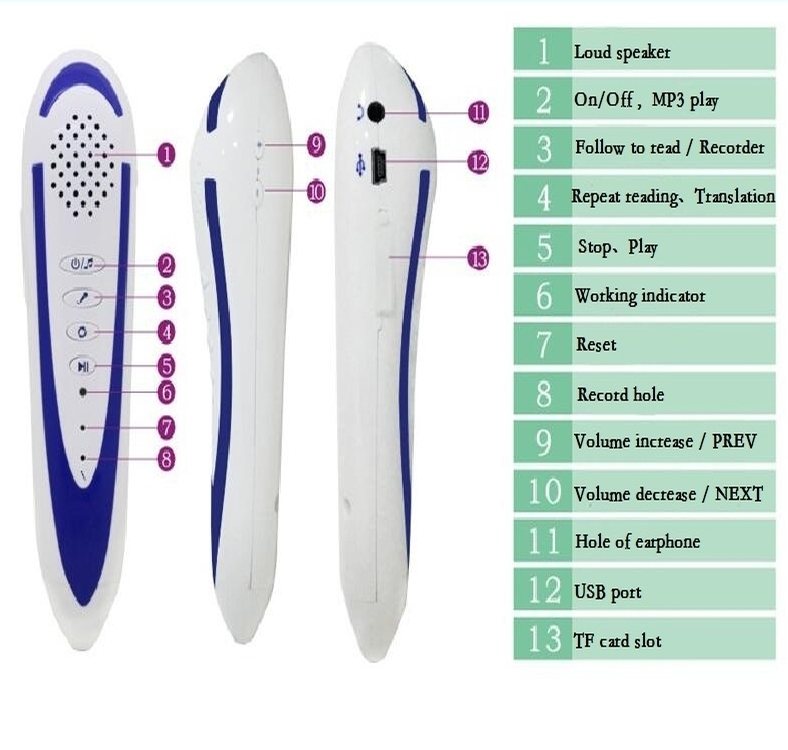 2019
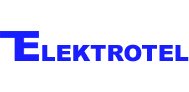 SOLAR AYDINLATMA
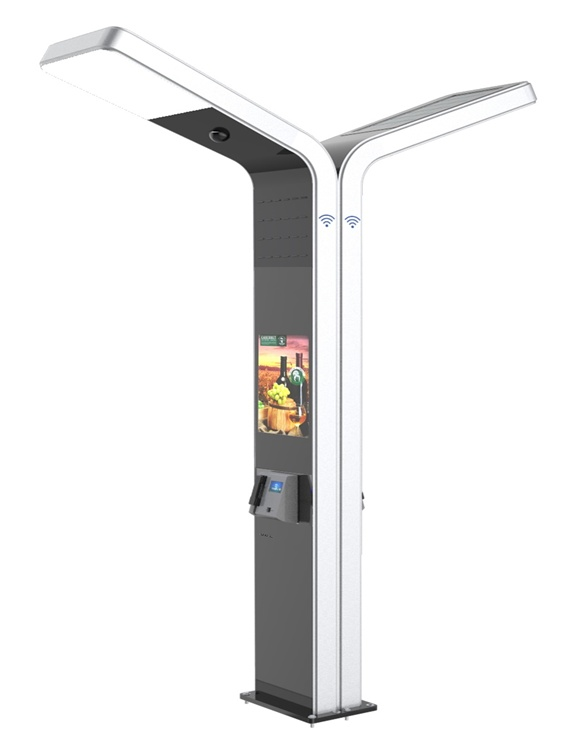 -    Solar + şebeke.
-    Yönetim sistem desteği.
Modüler yapı
Entegre sistem
- %100 solar besleme.
-  Görüntü kirliliğine yol açmayan tasarım.
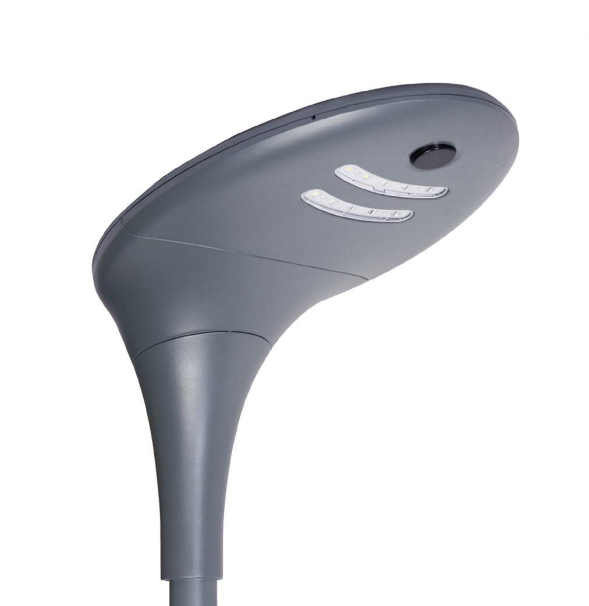 2019
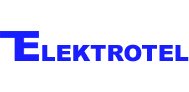 TÜRK TELEKOM - ANKESÖRLÜ TELEFON
15 senedir Siemens (Nokia) ve TT için üretmekte olduğumuz, Smart Kart ve Kredi Kartı kullanımlı ankesörlü telefon sistemleri. Sistemden internete bağlanmak ve SMS gibi uygulamaları gerçekleştirmek mümkündür.
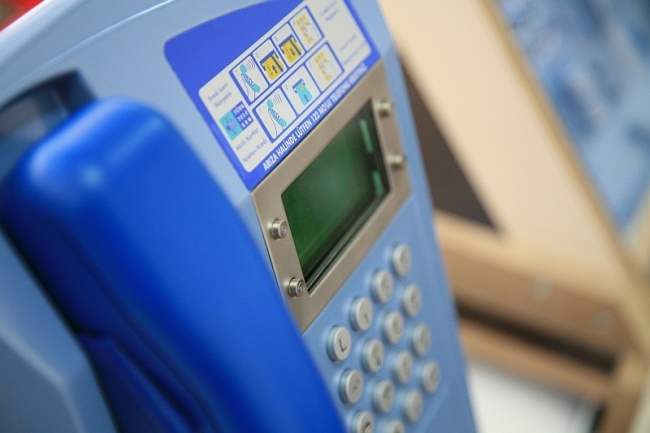 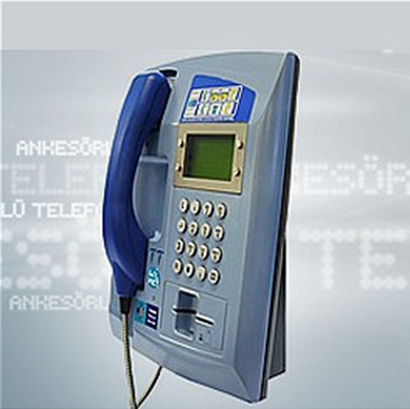 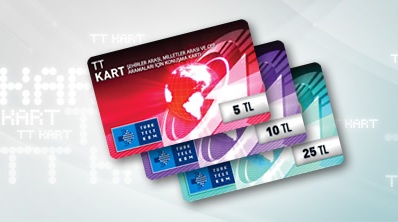 2019
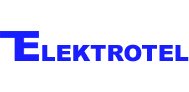 YENİ NESİL ANKESÖRLÜ TELEFON
Yeni nesil kartlı telefonumuzda işlemci güçlendirilmiş, bellek yükseltilmiş ve geniş ekran kullanımı ile kullanıcılara daha rahat ve hızlı kullanım sağlanması hedeflenmektedir.
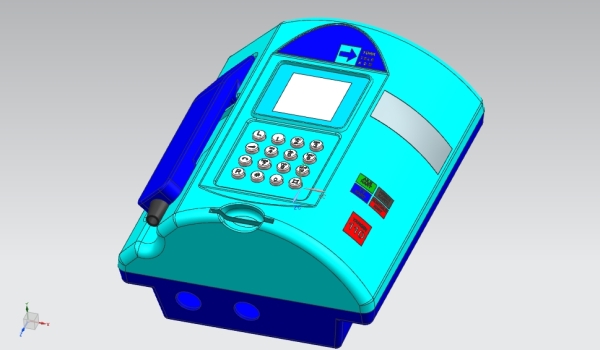 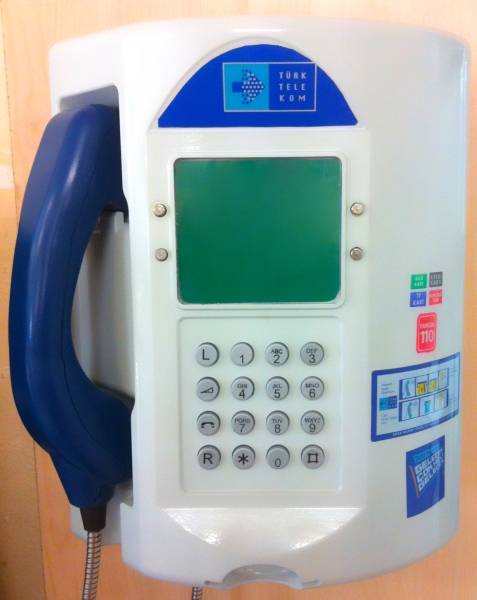 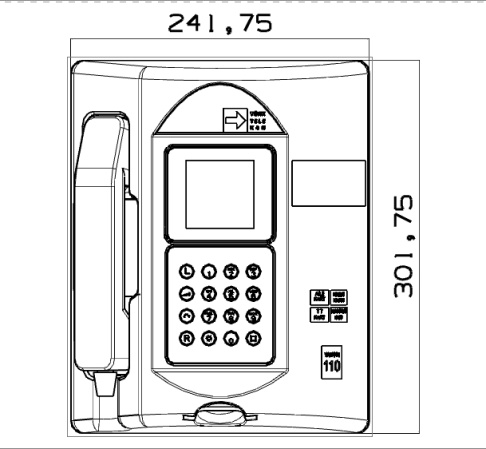 2019
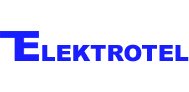 TÜRKMENİSTAN İÇİN ÜRETTİĞİMİZ ANKESÖRLÜ TELEFON SİSTEMİ
Bozuk para ve smart kart ile çalışan ankesörlü telefon sistemimiz detaylı bir yönetim sistemi yazılımı ve çoklu modem desteği ile bir bütündür. Her türlü raporlama ve alarm alınabilmektedir.
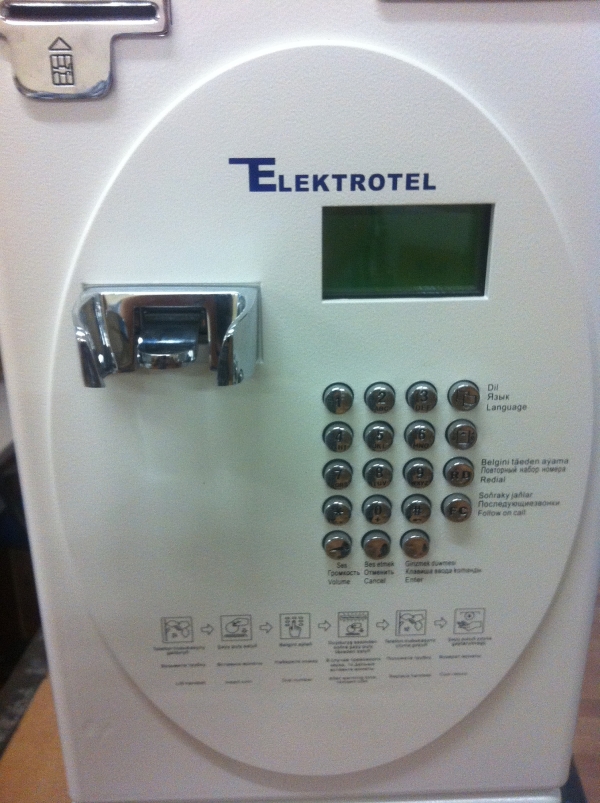 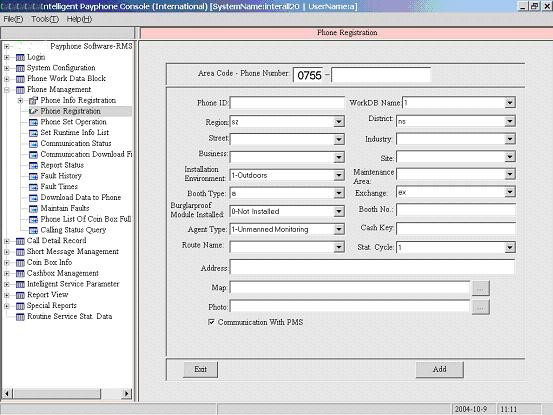 2019
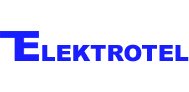 GSM Alarm Cihazı ve Yönetim Sistemi
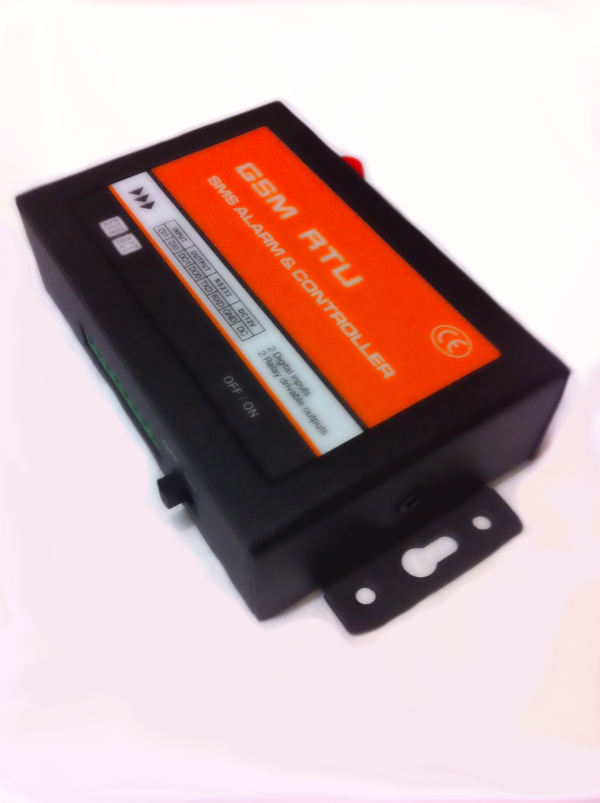 Birlikte kullanıldığı cihazlarda ya da kullanıldığı ortamda oluşabilecek herhangi bir sınır değer aşımını listelenen GSM numaralarına SMS atarak bildiren çok amaçlı alarm cihazı.
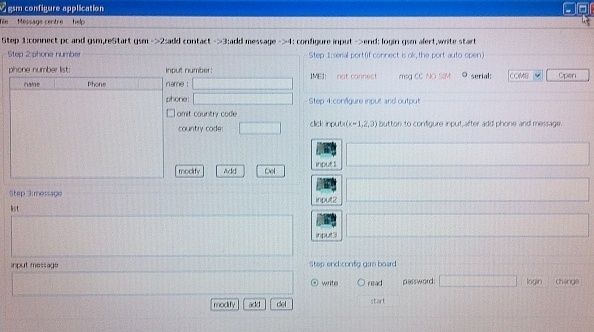 2019
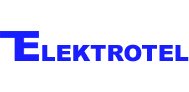 HAVA KALİTESİ ÖLÇER
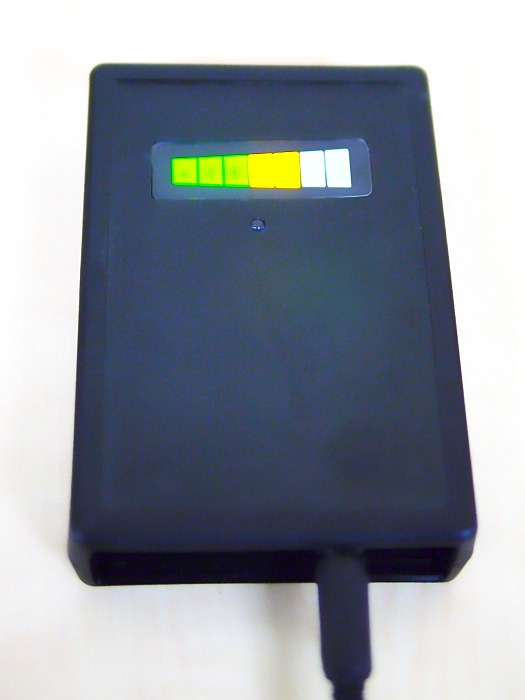 Ev, iş yerleri, ortak alanlar gibi ortamlarda hava kalitesini sürekli ölçümlerle kontrol eder. Hava kalitesi, ölçülen değere göre değişen renklerle LED display üzerinden görüntülendiği gibi, aşırı kirlenme sonucu oluşan sınır değer aşımları, kontaklar yardımıyla ses ve benzeri uyarılar halinde  dışarı verilir.
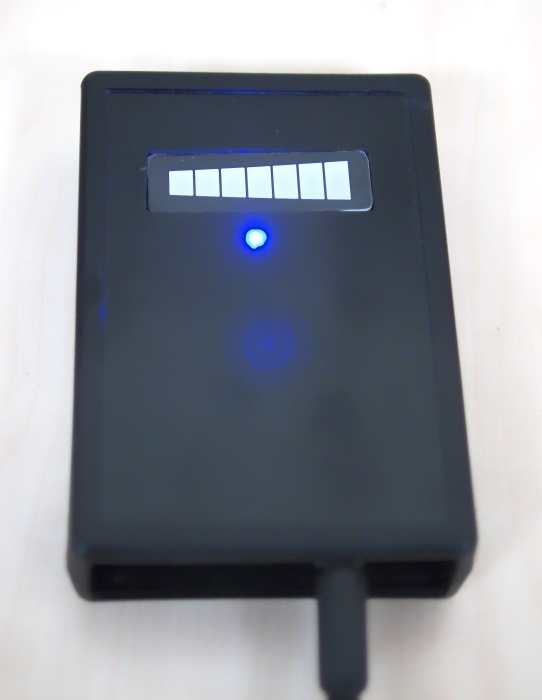 2019
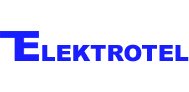 TÜRK TELEKOM ONAYLI FİBER OPTİK ÇEKMECESİ
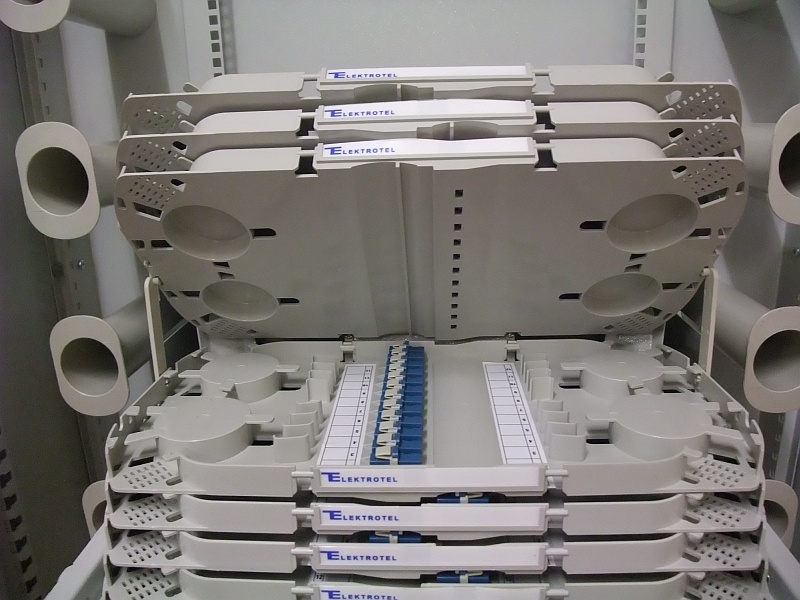 2019
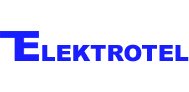 YENİ NESİL FİBER ÇEKMECELERİ
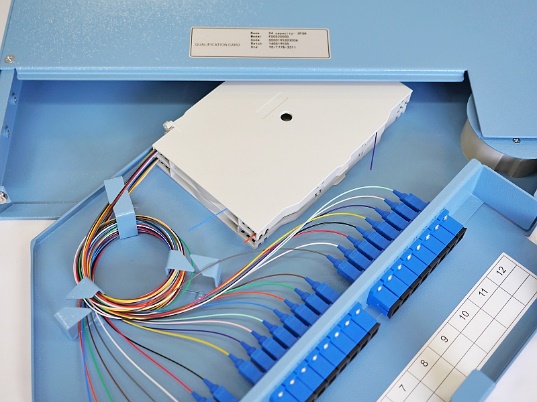 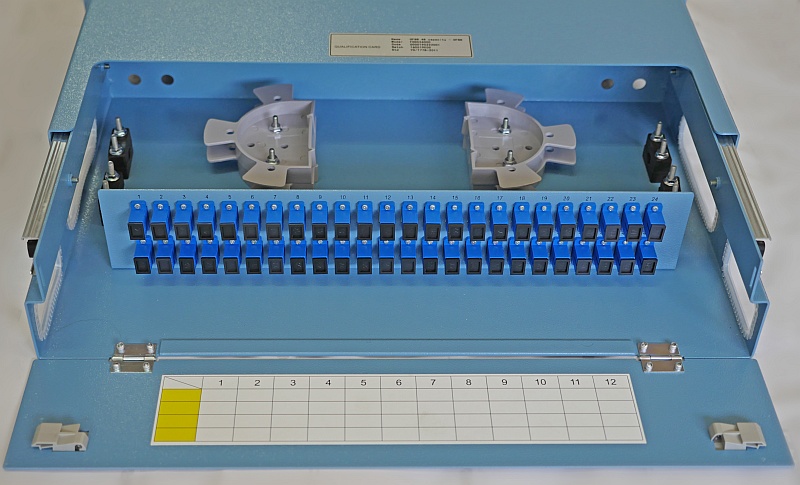 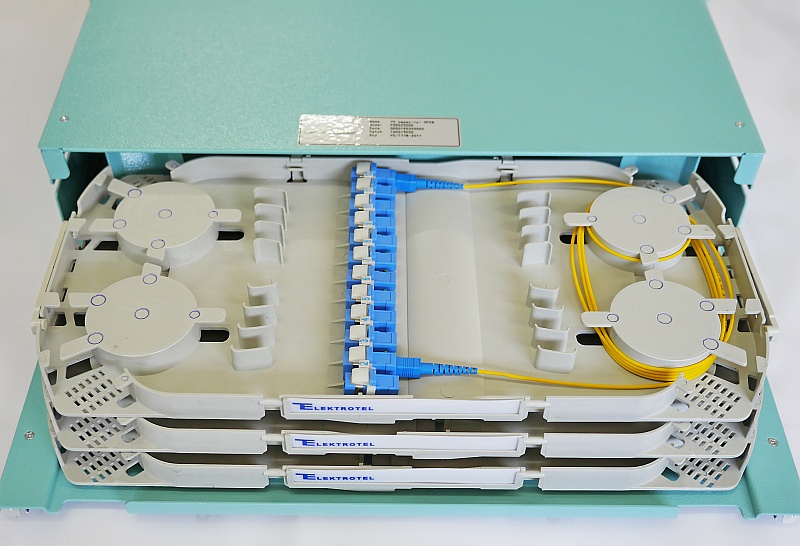 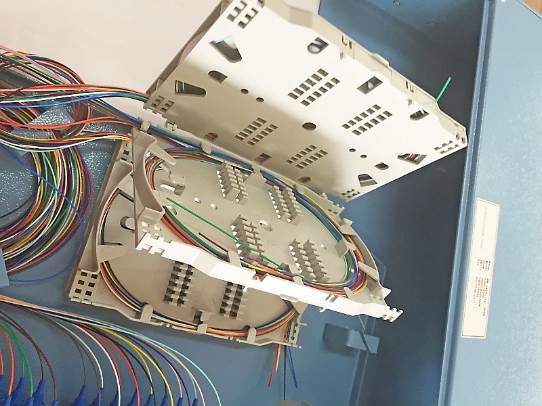 2019
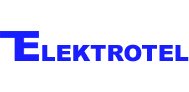 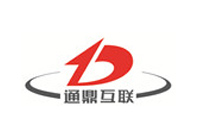 ONAYLI FİBER KABLO İŞBİRLİĞİMİZ
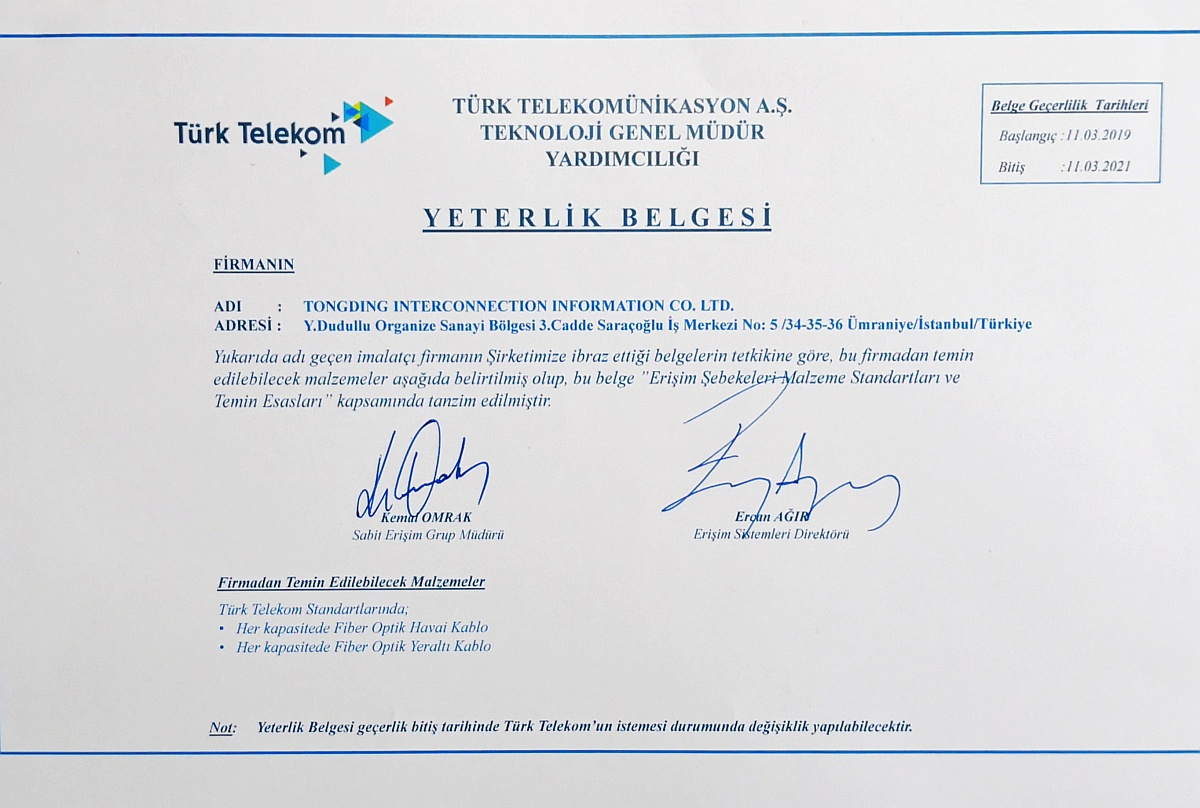 2019
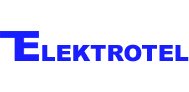 YENİ NESİL FİBER DOLAPLARI
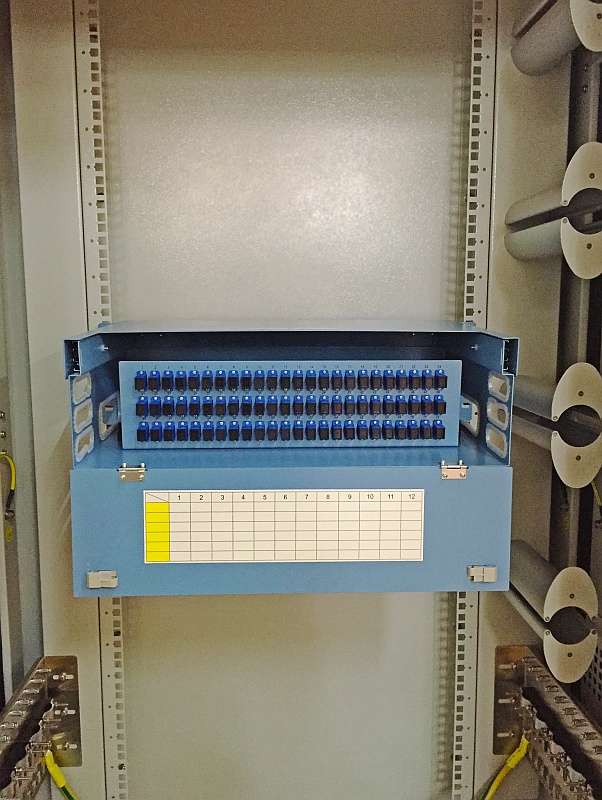 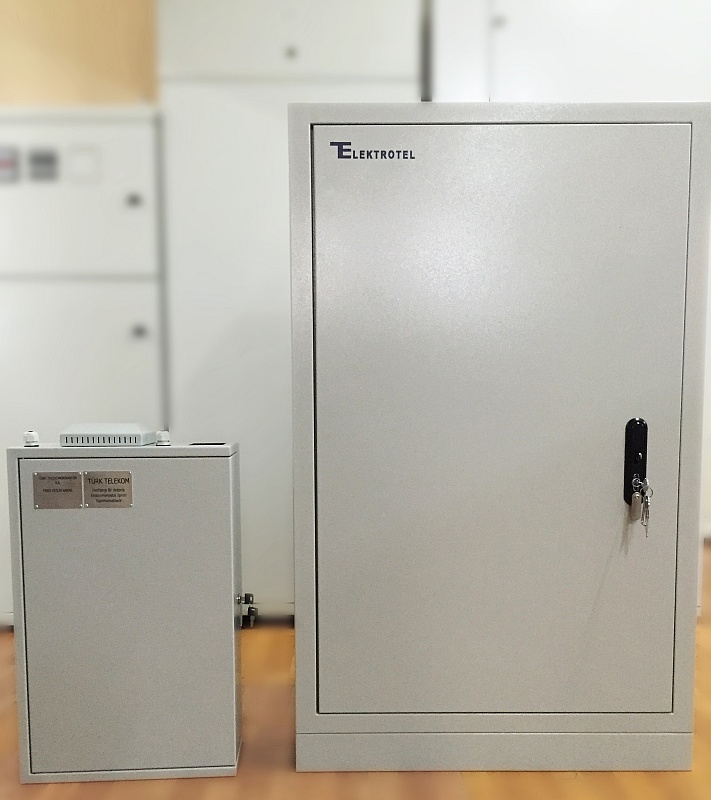 2019
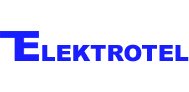 TELEKOM ONAYLI FİBER DOLABI ve SIRA BAŞI DOLAP
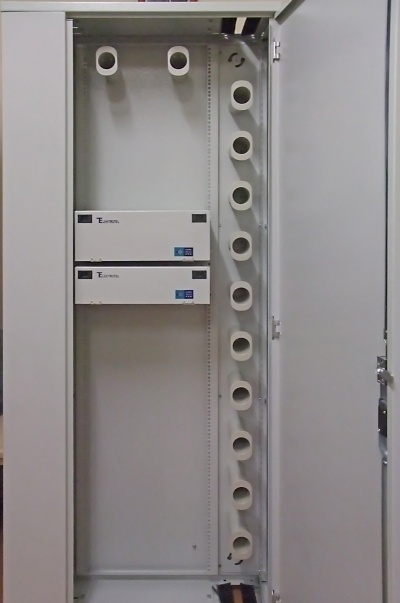 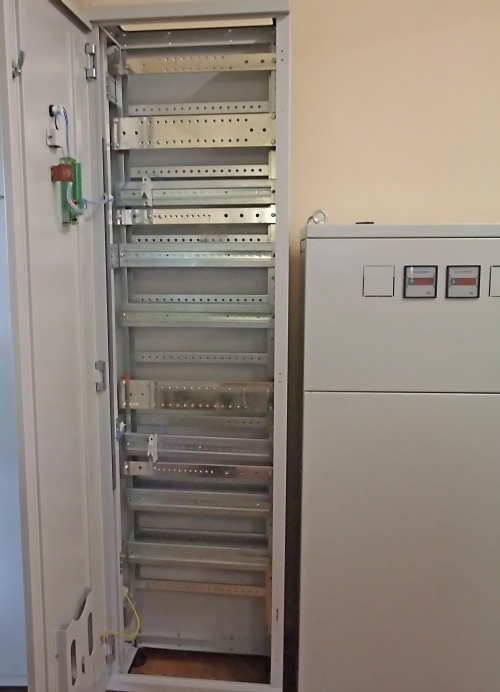 2019
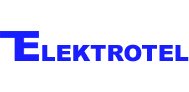 TELEKOM SANTRALLERİ İÇİN TASARLANAN GÜÇ DAĞITIM DOLABI
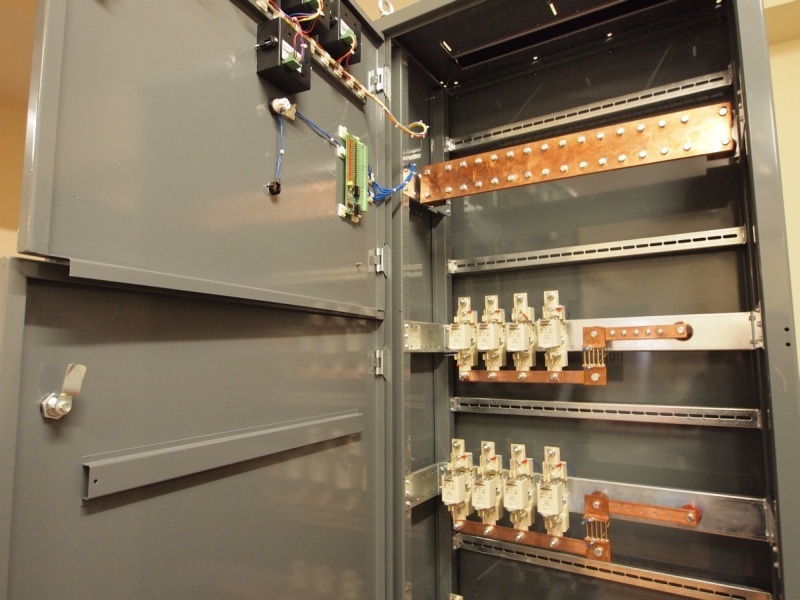 2019
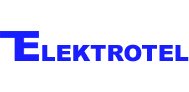 TURKCELL KAPI KONTROL VE ALARM BİRİMİ
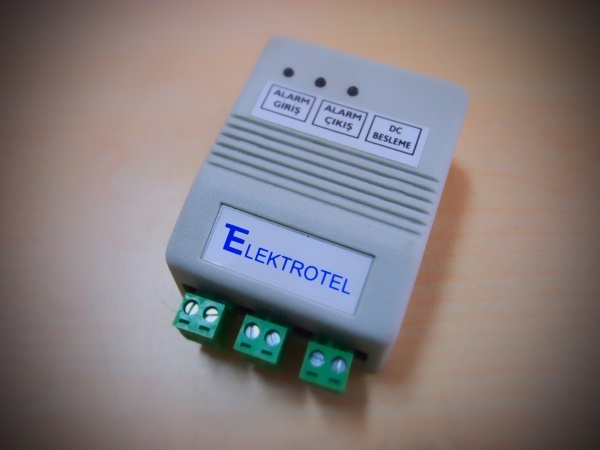 2019
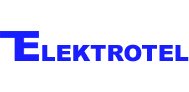 TURKCELL SENSOR TAKIMI
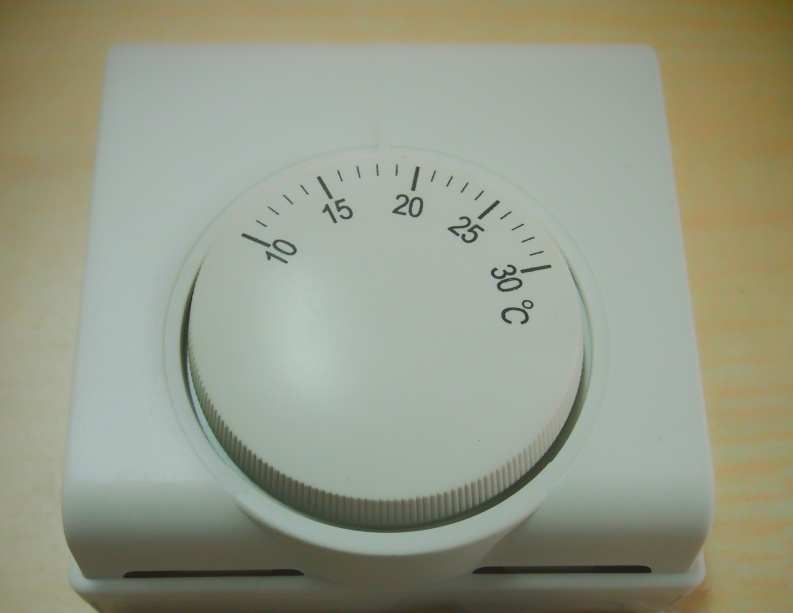 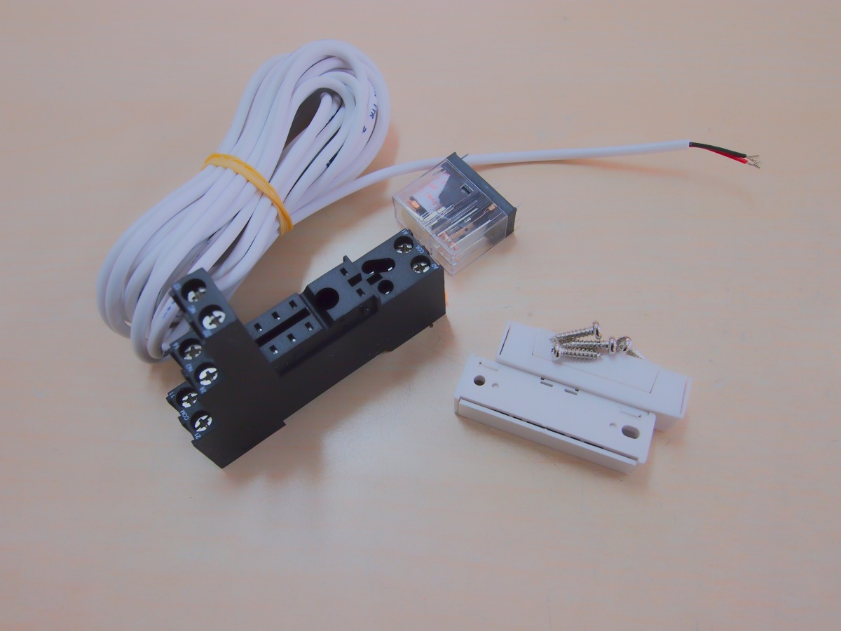 2019
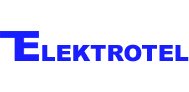 GSM baz istasyonlarında, data hatları ve güç dağıtımları için 		kullanılan çeşitli sistem ve panolar
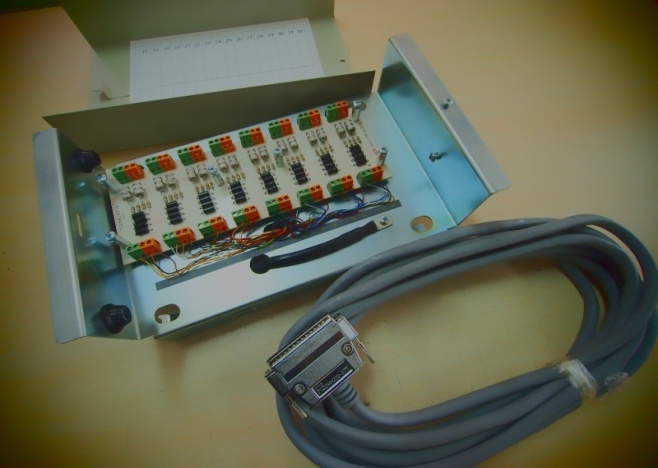 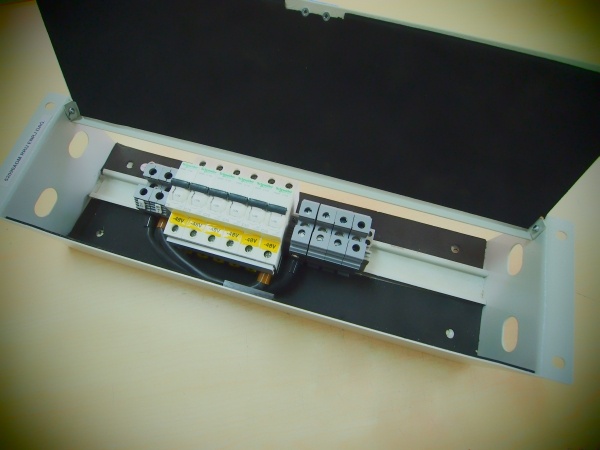 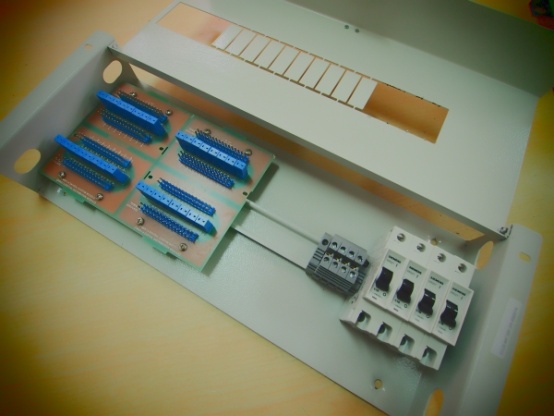 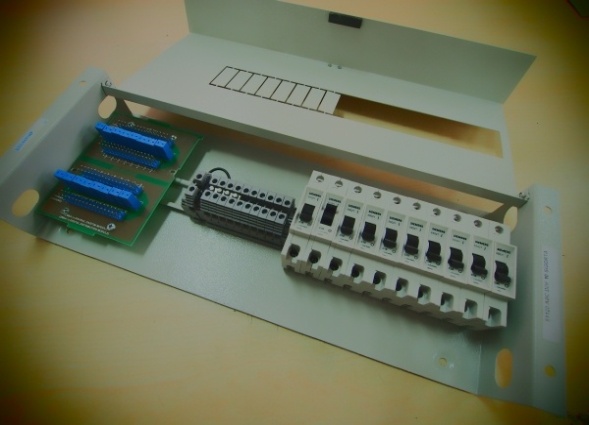 2019
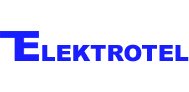 AKILLI TELEFON KABİNLERİ
Güneş Panelli / LED Aydınlatma
 Uzaktan Yönetilebilen Multimedia Reklam Portali
 Multimedya Telefon Montajına Uyumlu
 Outdoor Dayanım
 Modüler yapı , Kolay Kurulum
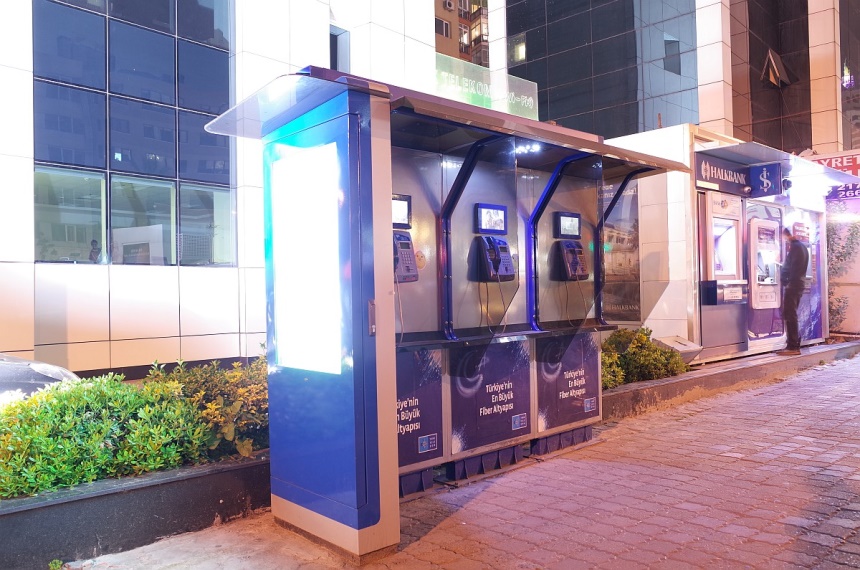 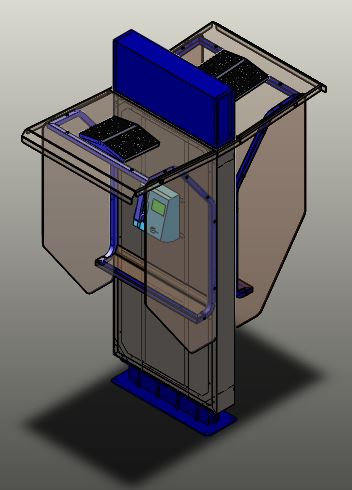 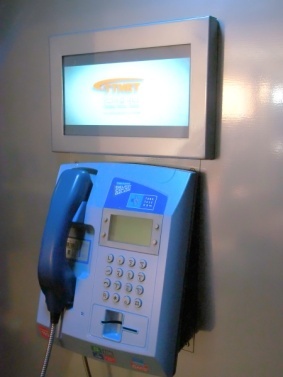 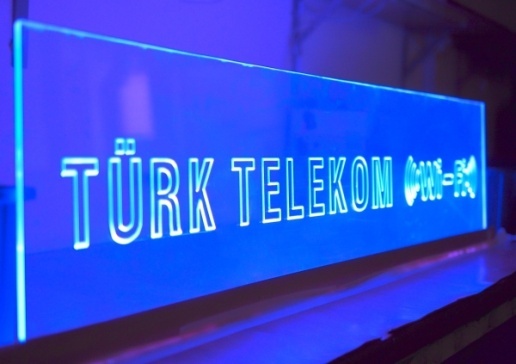 2019
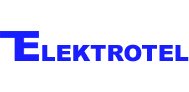 İKİZ KABİN / RBS 6501
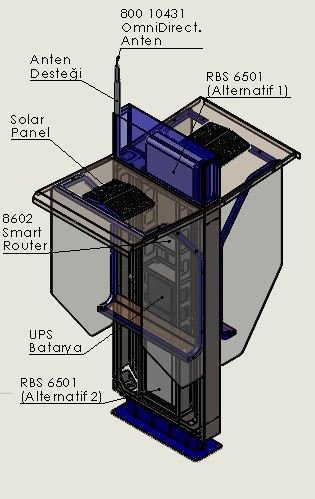 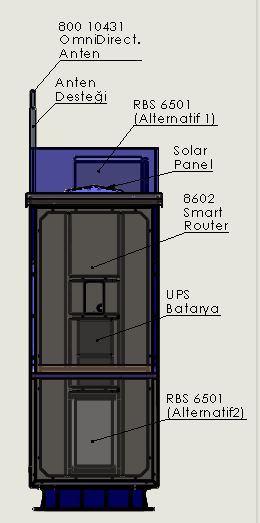 Örnek Konfigurasyon :
RBS 6501 – Small BTS
800 10431 Omnidirectional Anten
8602 Smart Router
BCI 22NF - UPS Batarya

 Şehir Şebekesi Girişi :
Alttan veya Üstten alternatif besleme olanağı
Solar Alternatif Enerji Besleme Olanağı (Lokasyon ve Enerji Kullanım Miktarına bağlı olarak )

 Geniş iç hacim, yeniden düzenlenebilir tasarım esnekliği, Modüler yapı, Kolay Kurulum

 Güneş Panelli / LED Aydınlatma

 Multimedia Reklam Ekranı Entegrasyonu
Uzaktan Yönetilebilen Multimedia Reklam Portali / Ekran veya  Hareketli Pano Montaj / Entegrasyon olanağı

 Multimedya Telefon Montajına Uyumlu

 Vandalizme Dayanım - Outdoor özellikler
2019
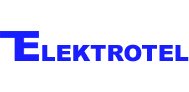 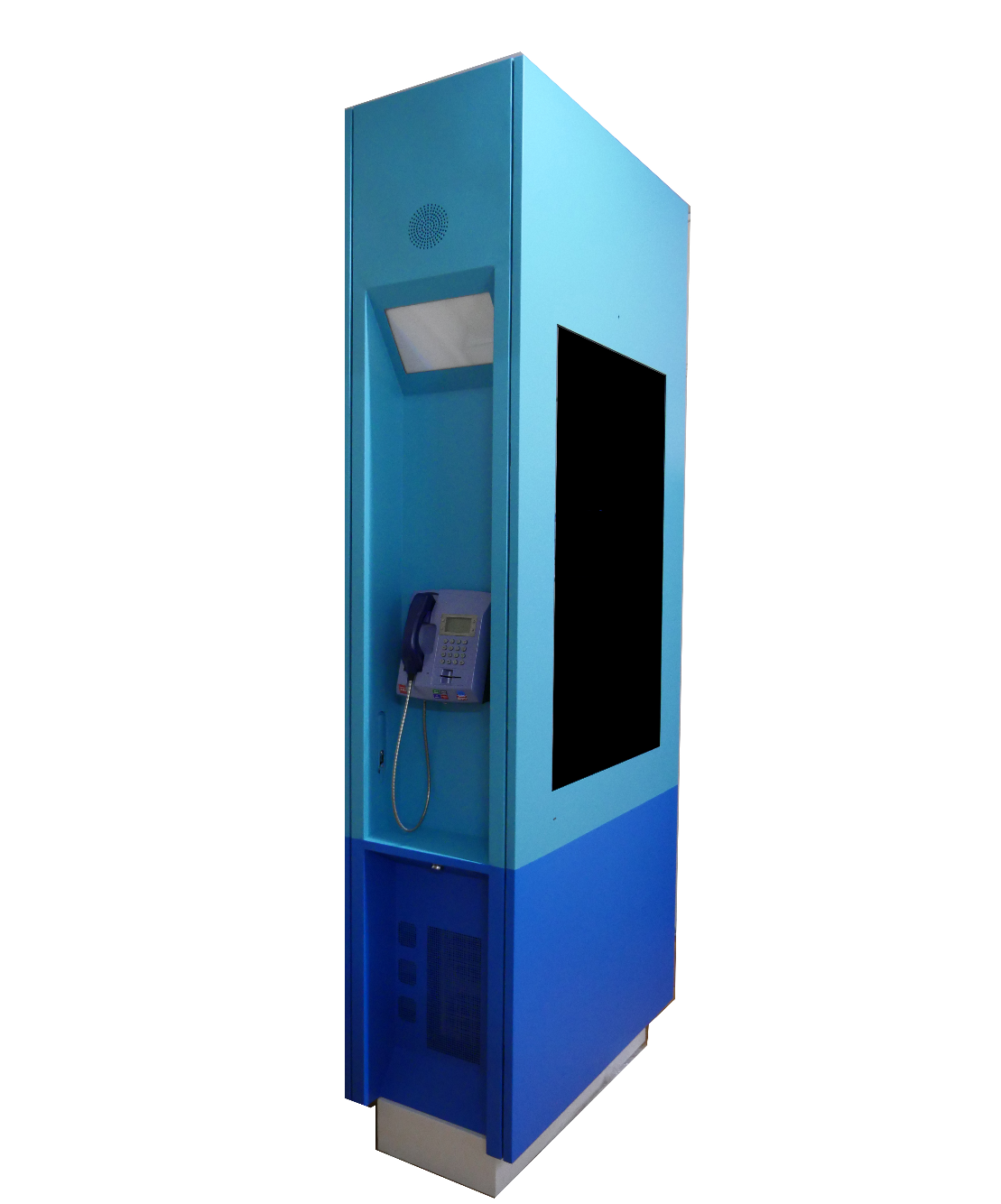 İçinde SMALLCELL bulunduran çok amaçlı iletişim kompleksi
2 adet 55 inch bilgi ekranları
 Kartlı telefon
 SmallCell
 Dahili klima
 Kamera ile kayıt sistemi
 Uz denetim
 UPS
 Bluetooth
 17 inch touchpad
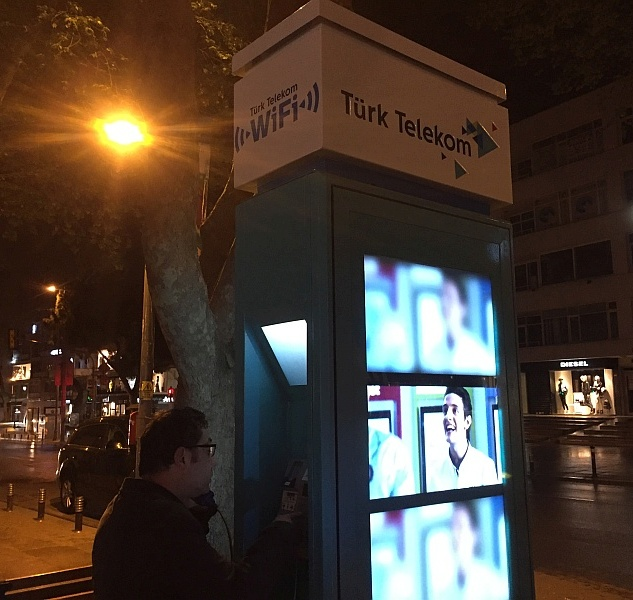 2019
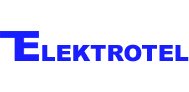 TÜRK TELEKOM - FİGÜRLÜ KABİNLER
Sanat ve Endüstriyel Tasarım birarada....
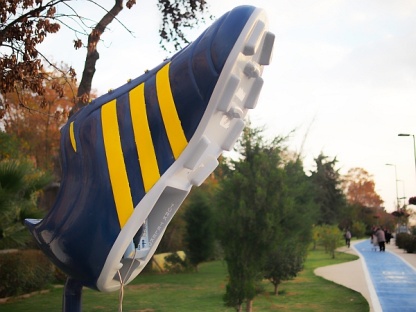 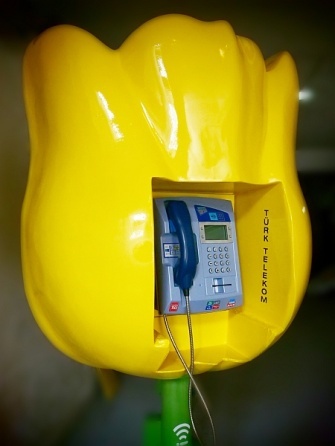 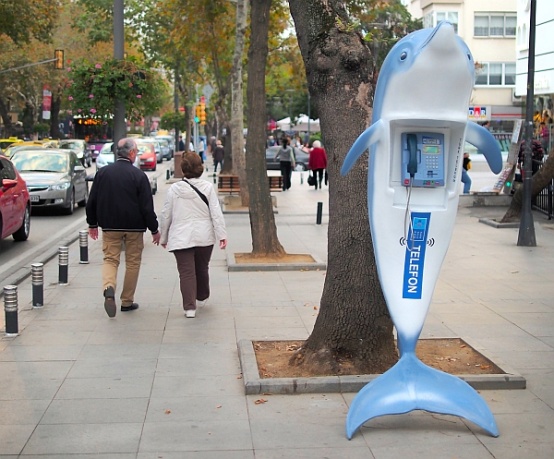 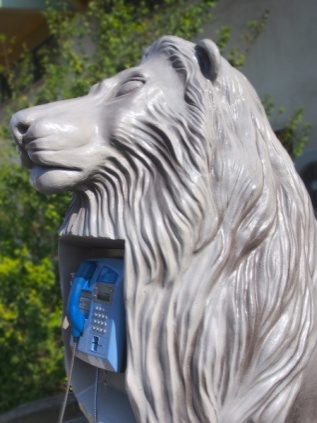 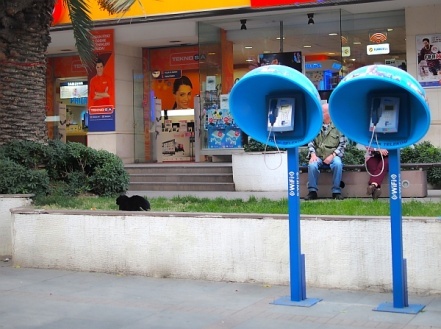 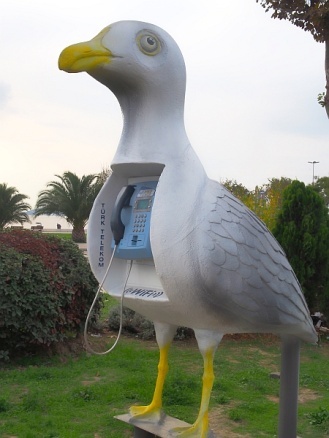 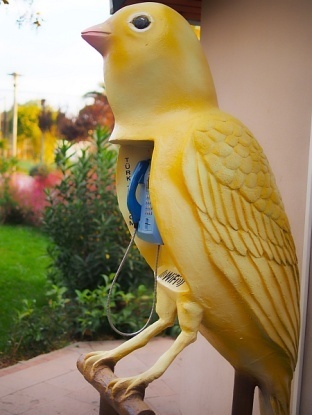 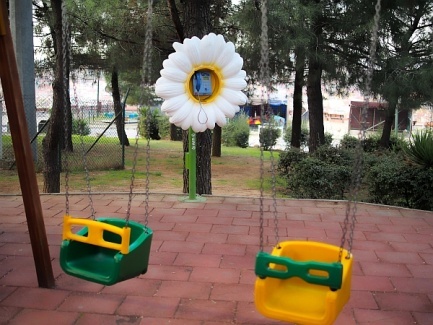 2019
REFERANSLARIMIZ
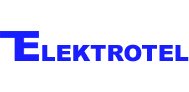 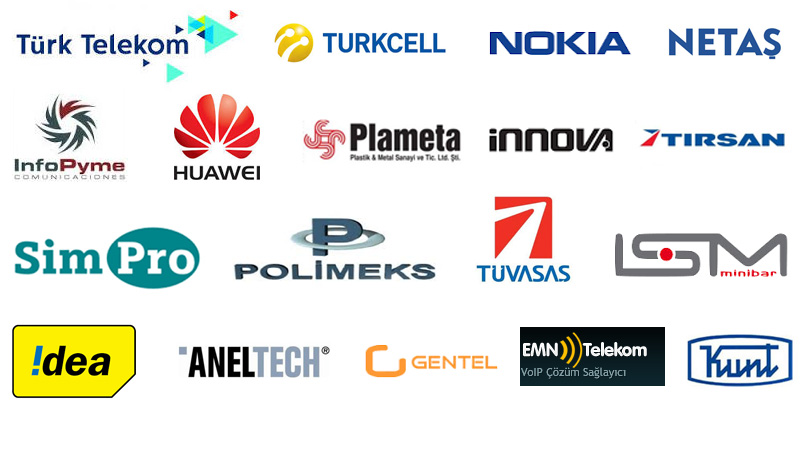 2019
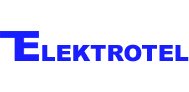 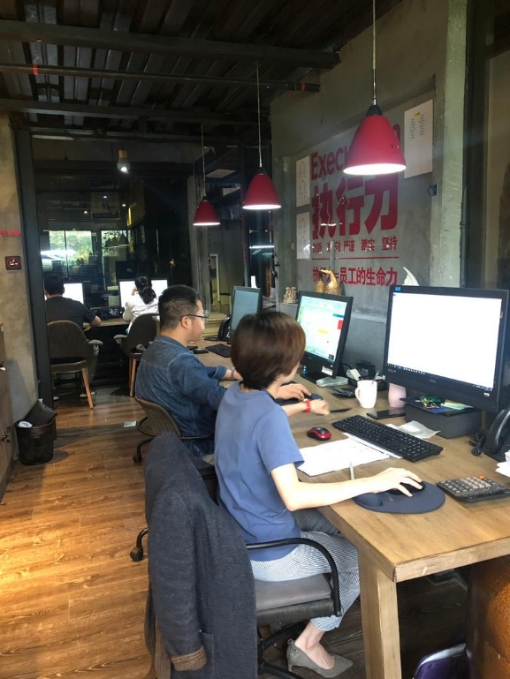 ÇİN FİRMAMIZ
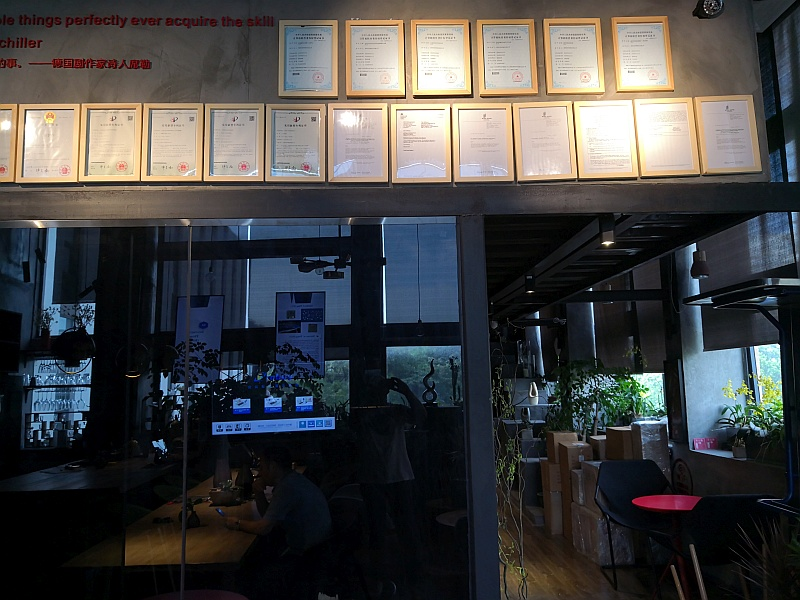 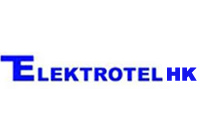 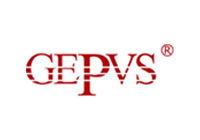 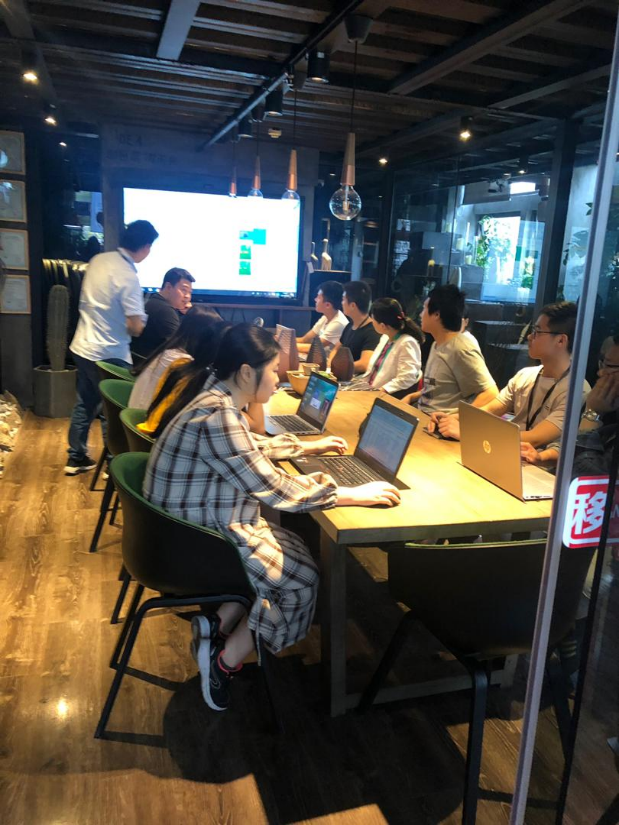 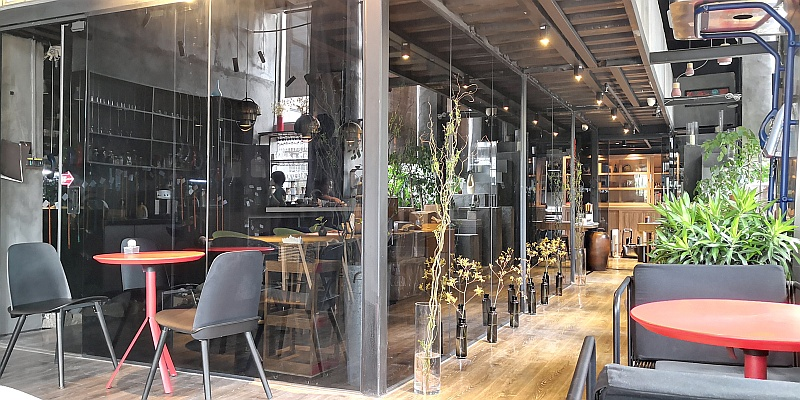 2019
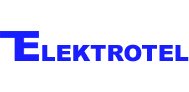 PLASTİK ENJEKSİYON VE KALIP FİRMAMIZ
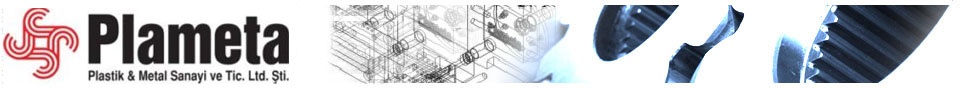 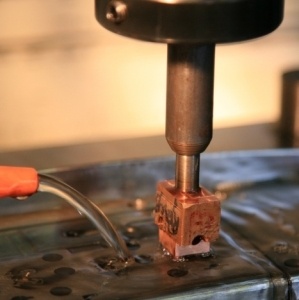 1995 yılında kurulan Plameta, bugün İstanbul'da bulunan iki farklı işletmesiyle üretimine devam etmektedir. 
Plameta ürettiği kaliteli plastik parçalarıyla bugün Türkiye ve yurtdışında beyaz eşya, otomotiv, elektronik ve telekomünikasyon sektörlerinin en önemli şirketlerine plastik parça üretmektedir.
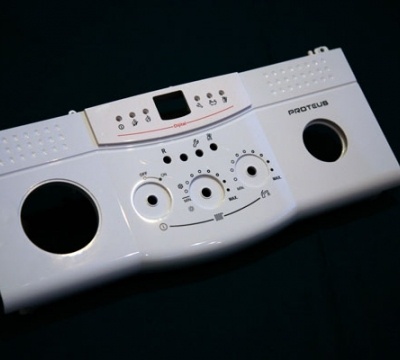 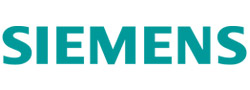 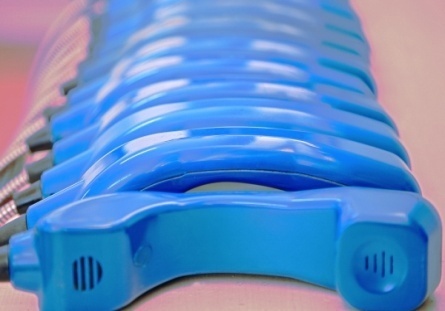 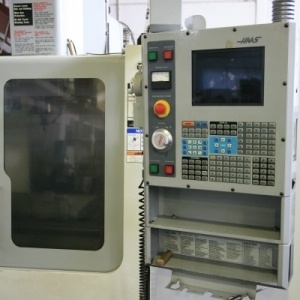 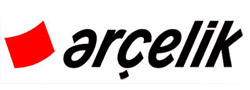 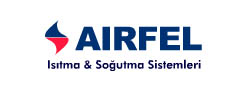 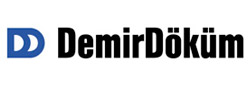 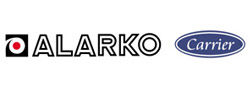 2019
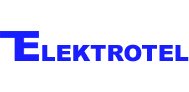 WWW.ELEKTROTEL.COM
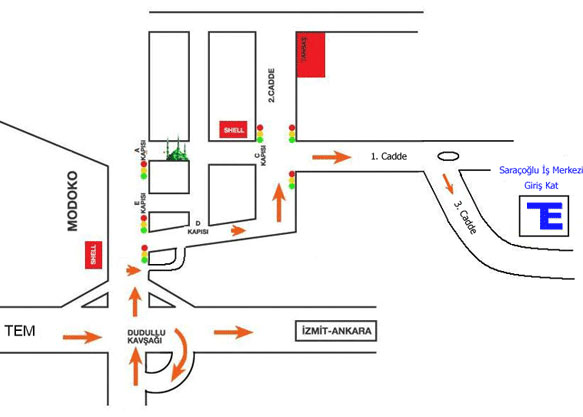 2019
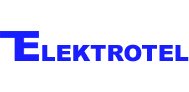 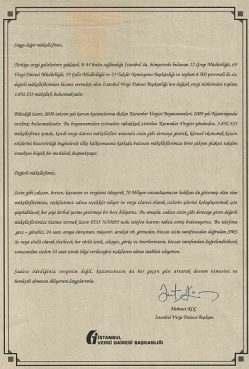 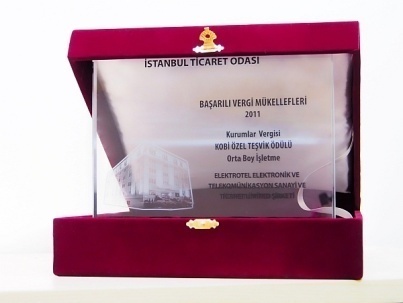 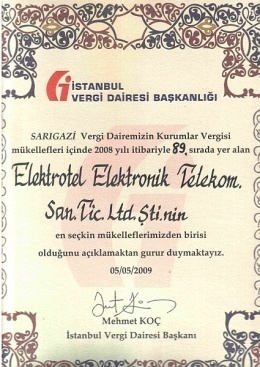 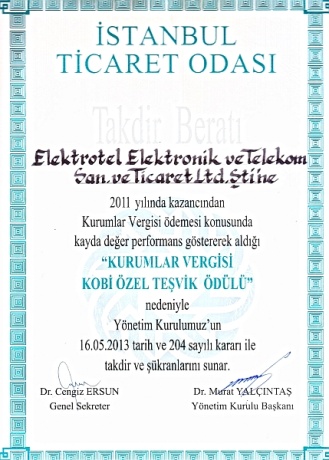 Teşekkür ederiz
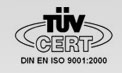 www.elektrotel.com